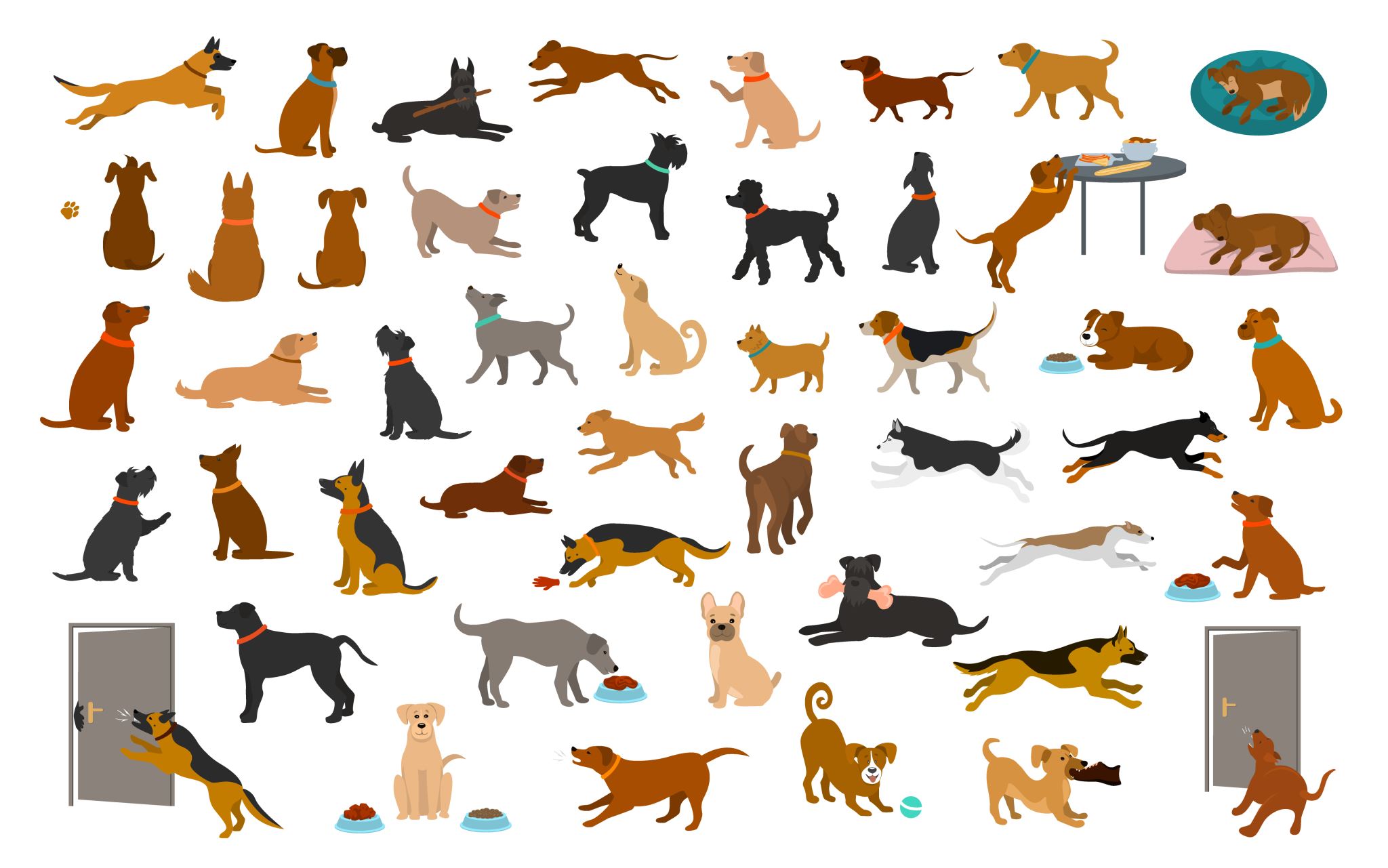 Are All Dogs the Same?
Dog Genome Project
Wayne & Ostrander 2007
Why dogs?
Important species:
Lots of phylogenic diversity
Relatively known course of development
Can divide into segregated phenotypes that correlate with breeds
Ontogeny of social behavior in Canids
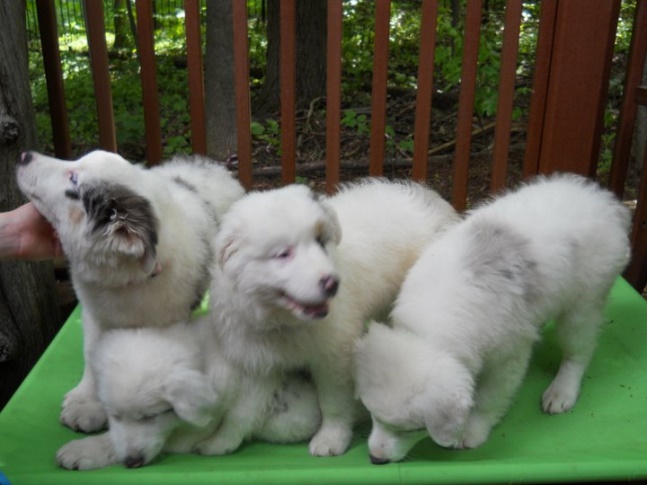 Domestication results in both physical and behavioral changes

Physical changes include:
Larger size variation: dwarf and giant
Piebald coat color
Reproductive cycle changes
Changes in hair, shortened tails, floppy ears

Social changes:
Lack of development of fear to humans
Exhibiting play behavior in adulthood
Prolonged juvenile period
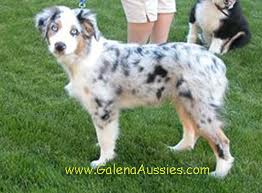 Several close relatives
Modern breeds
Organization of modern breeds
Where did dogs come from?
Why is this so important
What about behavior
The C-BARQ
C-BARQ
C-BARQ subscales
How can the CBARQ be used?
WHY Deaf and Blind Dogs?
Hearing and vision impaired (HVI) are an increasing population in animal shelters, foster programs, breed rescue organizations. 

The number of blind dogs estimated at approximately 300,000, but very little reliable data 

Estimates of the deaf dogs in the US in 2010 suggest about 35,000 bilaterally deaf dogs, and approximately 120,000 dogs with unilateral loss. 

Approximately 5% of canine pets are hearing or vision impaired (Deaf Dogs forever, 2010).
[Speaker Notes: List serves such as lethal whites and deaf dogs forever, as well as informational websites that give training and general care tips regarding deaf and blind dogs are beginning to proliferate. Because of the internet, owners are able to share information and identify deaf, blind or deaf/blind dogs in need of rescue.]
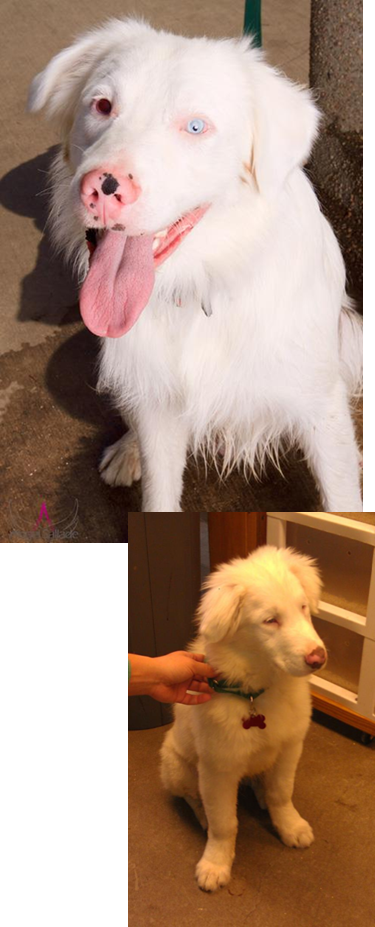 WHY HVI dogs?
Variety of congenital conditions that result in blindness and deafness
Several eye disorders have become dominant in certain breeds, esp. Collie Eye, cataracts, lenticular sclerosis
Congenital deafness typically result when two recessive genes are passed on from the parents.

Double Merle mutation
Too much color removed from hair cells, particularly those in the inner ear, resulting in deafness.
No action potentials possible on cochlea
Results in sensorineural hearing loss
Also commonly affects eye development
[Speaker Notes: List serves such as lethal whites and deaf dogs forever, as well as informational websites that give training and general care tips regarding deaf and blind dogs are beginning to proliferate. Because of the internet, owners are able to share information and identify deaf, blind or deaf/blind dogs in need of rescue.]
How are HVI Dogs Different?
HVI dogs, unlike normal hearing/vision (NVI) dogs, are unable to benefit from early experience regarding vocalized or positional social interactions, 

Otherwise appear to develop normally. 

Lots of folklore about HVI dogs: suggest are more aggressive, startle more easily, cannot be trained and cannot make good pets
AKC and breed clubs mandate euthanasia for HVI dogs 
Suggest are too dangerous to keep as pets

But- no data to support these assertions.
[Speaker Notes: Deaf dogs are unable to hear warning growls or other verbal signals provided by older dogs or other pups and thus may play too roughly or not back off when taking a food or toy item. Similarly, blind dogs do not process the nonverbal signaling provided by a typical dog.]
How are HVI Dogs Different?
[Speaker Notes: Deaf dogs are unable to hear warning growls or other verbal signals provided by older dogs or other pups and thus may play too roughly or not back off when taking a food or toy item. Similarly, blind dogs do not process the nonverbal signaling provided by a typical dog.]
Social Skills Deficits in Deaf/HOH children
The Deaf Dog Project
[Speaker Notes: We have both undergraduate research assistants and I teach an operant conditioning course in which students work with the deaf/blind dogs, as well as dogs with behavioral issues from our local rescue agencies.]
Survey Study Deaf vs. Hearing Dog Behavioral TraitsUndergraduate assistants: Mandy Quick, Kelsey Harper and Kristin Schmidt
[Speaker Notes: CBARQ = canine behavioral assessment research questionaire; developed by James Hsu and James Serpell at the University of Pennsylvania vet school]
Results
A multiple analysis of variance (MANOVA) was conducted on the data using breed, age and  hearing/vision status as the independent variables. 
No breed or age differences found
No differences between blind and deaf dogs, thus combined into single category
WERE significant differences in aggression,anxiety and attachment
HVI dogs rated as significantly LESS aggressive
HVI dogs rated as significantly LESS anxious
HVI dogs rated as having slightly more separation anxiety
HVI dogs rated as significantly LESS excitable
HVI dogs rated as attached to their owners as NHV dogs
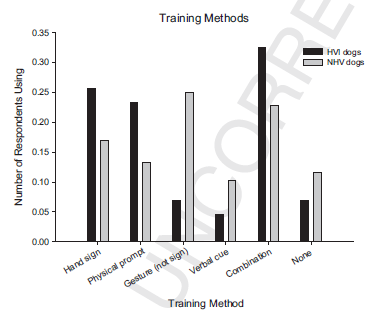 HVI dog owners more likely to use hand signs, physical prompts and combinations of training methods

Also more likely to provide training.
Individual Behaviors
NHV dogs more likely to
Roll in feces
Eat feces

HVI dogs more likely to engage in self stimulatory  behavior: inappropriate and/or excessive
Chewing
Barking
Licking
Summary of Survey Data
Data suggest that HVI dogs show no more to somewhat less problematic behavior than NHV dogs.

Deficits that are found are consistent with those found in deaf and blind children
Separation anxiety
Perseverative behavior
No more aggression, excitability or general anxiety

But perhaps the owners are underestimating the degree of problems? 

Conduct behavioral assessments of HVI and NHV dogs.
Need to examine actual behavior!
Surveys are great, but need to examine actual behavior between deaf and hearing dogs

Support survey data

Allows experiments to examine differences in behavior across deaf and hearing dogs.
CANINE-ALITYTM AND SAFERTM ASSESSMENTS AS BEHAVIORAL PREDICTORS TO DISTINQUISH DEAF AND HEARING DOGS
Participants: 9 HVI and 5 NHV Australian Shepherd dogs, ages 1 to 5, mean age 2.8.

Procedure:  Two assessments were given to the dogs:
Canine-alityTM Assessment: 
6 item personality assessment: Left Alone, Greeting, Crate, Play test, Food motivation, Manners

SAFERTM assessment: 
7-item canine aggression assessment 
Look; Sensitivity; Tag; Paw Squeeze; Food Behavior; Toy Behavior; Dog-to-Dog behavior
Scores are used as prescriptive for behavioral intervention.
Results
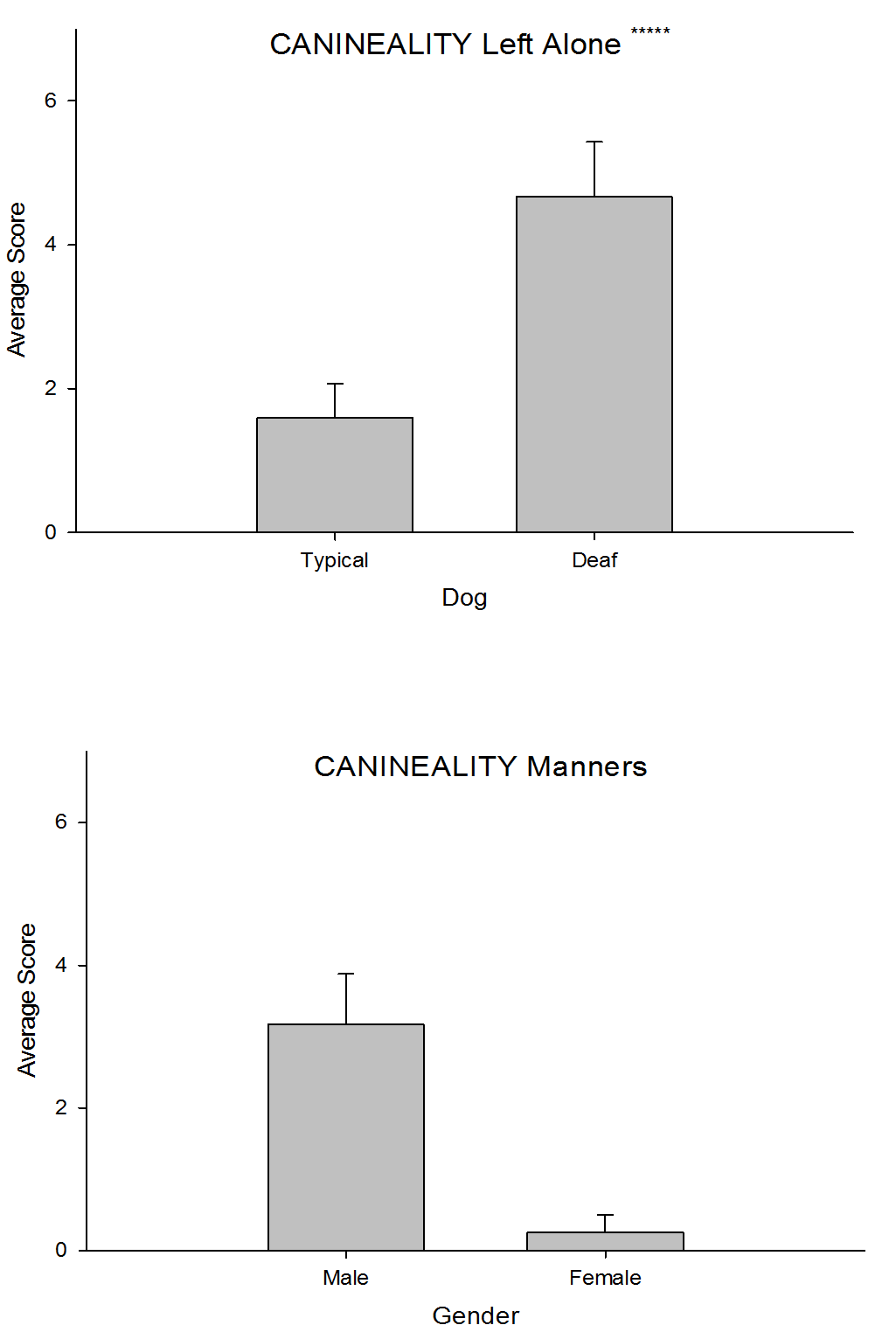 HVI dogs showed greater anxiety on LEFT ALONE subscale
R=.702, F(1,14)=12.64, p=.004, ß=.702.

Male dogs were more likely to receive a higher (poorer) score on the Manners subscale. 
R=.593, F(1,14)=7.06, p=.02, ß =0.593.
Summary of Behavioral Assessments
Only Australian Shepherds were examined to control for breed differences
this breed has a a high rate of HVIs (approximately 18%).

HVI dogs did differ from NHV dogs in terms of separation anxiety, confirming the trend found in the survey study

Does confirm, again, that HVI Australian Shepherds do not appear to exhibit the severe behavioral problems cited by breed-specific clubs or the AKC.

Next: examine differences across specific social settings
ACQUIRING FOOD PREFERENCES FROM INTERACTION WITH HVI vs. NHV CONSPECIFICS
Participants: 8 HVI and 6 NHV dogs. 
Australian Shepherds, Labs, Golden Retrievers, Boxers, Pit Bulls
Ages 1 to 11; mean for HVI = 2.8; mean for NHV = 5.5
Dogs served as both the demonstrator and the recipient. Each dog was tested at least three time for each condition. 

Four conditions: 
HVI demonstrator to HVI recipient; HVI demonstrator to NHV recipient
NHV demonstrator to HVI recipient; NHV demonstrator to NHV recipient

The demonstrator dog given a specifically flavored food; 
Dog pairs then allowed to socialize for 10 minutes. 
Recipient dog presented with same and different food choices.
Replication of: Lupfer-Johnson, G. & Ross, J. (2007). Dogs acquire food preferences from interacting with recently fed conspecifics. Behavioral Processes, 74, 104-106.
RESULTS
Significant difference for same/different food, F(1,12)=45.91, p=.049

Significant difference in
     amount consumed by HVI 
     or NHV  dogs, F(1,12)=29.66,           
     p<.001. 

Dogs ate more of the food presented to the demonstrator dog, regardless of whether they were HVI or NHV but HVI  dogs ate more overall.
Why are these results important?
HVI and NHV dogs should not necessarily differ in their scent experiences. 
Both dogs use scent as social signals
No impairment in HVI dogs for scent cues

Demonstrates that in non-involved sensory areas, HVI and NHV dogs show similar social patterns. 

But what about areas that HVI and NHV dogs DO differ?
DIFFERENCES IN PLAY BETWEEN HVI and NHV DOGS
Replication of: Horowitz, A. (2009). Attention to attention in domestic dog (Canis familiaris) dyadic play. Animal Cognition, 12, 107-118.
HVI dogs engaged in more overall play than NHV dogs particularly  when playing with other HVI dogs. This  decreased, but not significantly, when playing with NHV dogs.
HVI dogs engaged in more attention getting behavior NHV dogs particularly  when playing with other HVI dogs. This decreased, but not significantly when playing with NHV dogs.
HVI dogs engaged in more ignoring of attention getting behavior than NHV dogs particularly playing with other HVI dogs. This decreased when playing with NHV dogs.
HVI dogs showed more physical interactions than NHV dogs. This decreased during mixed play.
HVI dogs barked significantly more than NHV dogs, and this increased during mixed play.
Both HVI and NHV dogs showed reduced non-play behavior during mixed play conditions.
As expected, HVI dogs show different play patterns than NHV dogs.
More attention getting, less responding to attention cues
More physical interactions such as leap on
Similar to deaf and blind children, who are also very tactile
Much more and louder barking
Again, similar to deaf children.’s vocal control difficulties

HVI showed more and NHV dogs showed  less physical play when playing with a similarly-abled dog than when playing with a differently-abled dog

But how do HVI dogs interact with humans?
Play differs!
OWNERS’ EFFECT ON PET DOGS’ CHOICE
Participants: 10 HVI and  10 NHV dogs.
Australian Shepherds, Labs, Goldens, Boxers, Pit Bulls, Mixes
All ages 1 to 10; average age was  2.8 for HVI; 5.4 for NHV

Procedure: 2 quantities of food or balls
Small: single piece of food  or single ball.
Large: 8 pieces of food or 4 balls.

Three conditions:
Free choice test: Dog was free to choose either plate.
Owner showing clear preference for one  plate,  equal amounts
Owner showing clear preference for small quantity compared to the larger quantity of food.
Replication of: Prato-Previde, E., Marshall-Pescini, S., & Valsecchi, P. (2008). Is your choice my choice? The owners’ effect on pet dogs’ (Canis lupus familiarisis) performance in a food choice task. Animal Cogntion, 11, 167-174.
RESULTS
Both HVI and NHV dogs showed general preference towards bigger reward

Both HVI and NHV dogs chose owner preferred during 1:1

HVI dogs were more easily swayed to choose the smaller than typical dogs

Confirmed this preference for human signals with one last study.
Subjects: 5 HVI and 4 NHV dogs and their student trainers.
All trainers were familiar to the dogs
Australian Shepherds, Golden, Lab, Pit Bull, Boxer and Mixes
Mean age of HVI dogs=4; Mean age of NHV dogs = 6.7

Apparatus: A V-shaped opaque fence forming a  90 degree angle

Procedure: 
Condition 1: The experimenter placed a toy behind the fence by tossing it over the upper edge. The dog was prompted to go retrieve  the toy. 
Condition 2:  Dog models the retrieval of toy first
Condition 3:  Human models retrieval of item first
HEARING STATUS AS A VARIABLE PREDICTING SOCIAL LEARNING PERFORMANCE IN DOGS
Replication of: Kundey, S.M.A, De Los Reyes, A., Royer, E., Molina, S., Monnier, B., German, R., & Coshun, A. (2011). Reputation-like inference in domestic dogs (Canis familiaris). Animal Cognition, 14, 291-302.
Results:
HVI dogs less accurate at solving the barrier task than NHV dogs: t(7)=2.43, p=.05.

All dogs solved the barrier task after a human modeled the solution.  

HVI dogs were less likely to follow the dog model than NHV dogs; this difference approached significance: t(7)=-2.45, p=.07.
What do the data tell us?
Can these deficits be remediated?
But: Intriguing data from domestic dogs
Muttmix project